Development of the Performance and Health Monitoring System (PAHMS) of FENGYUN Satellites
Yuan Li, Xiuqing Hu, Ping Qi, Shuze Jia
NSMC/CMA
Catalogue
Requirements
Targets
Stage Progress
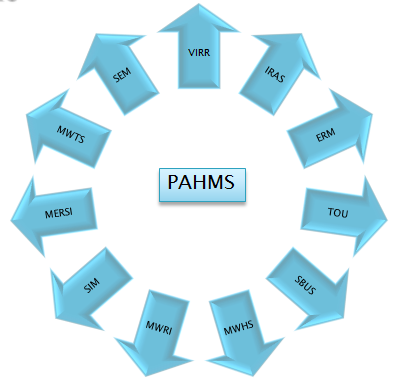 Frequently activities since Oct.
Collection of FY-2 on orbit status information
Some monitoring results of MERSI
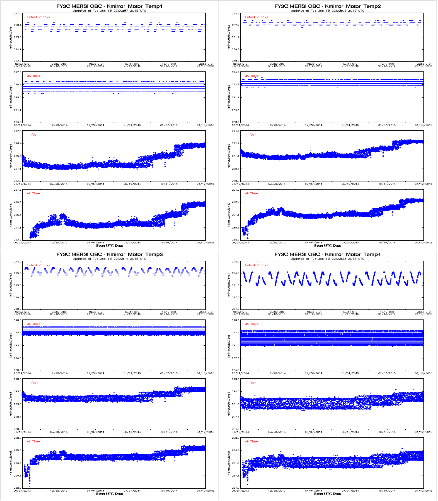 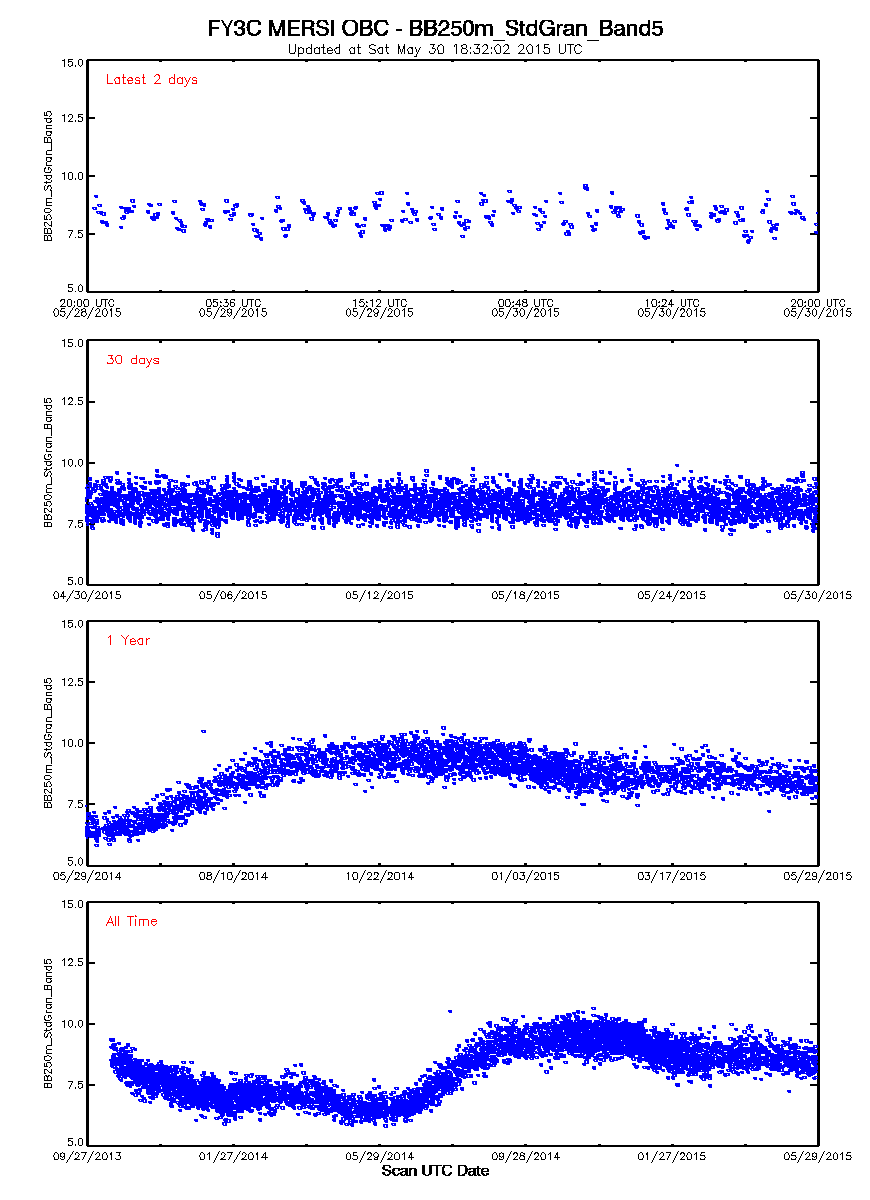 BB250m STD 
show the sensitivity is improved
K mirror motor temperature 
show the temperature is gradually rising
Some monitoring results of VIRR
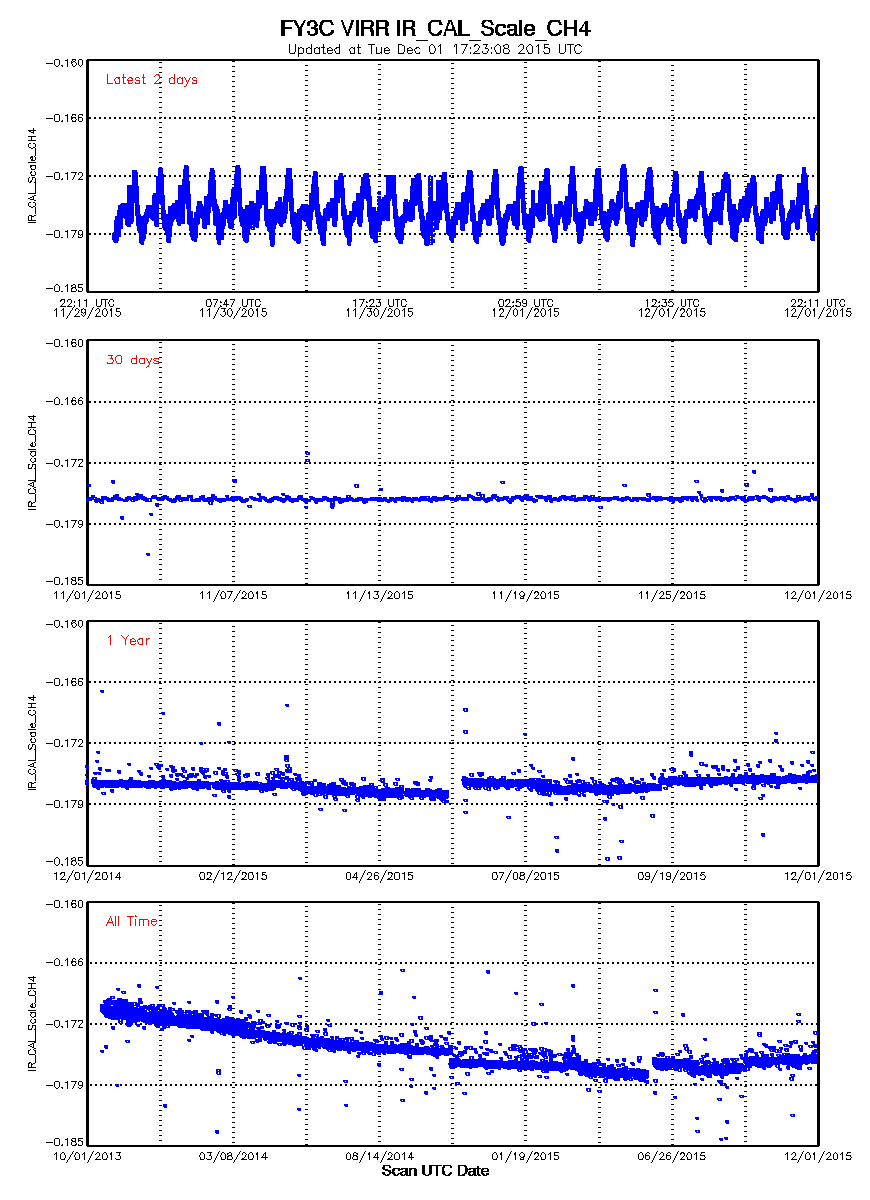 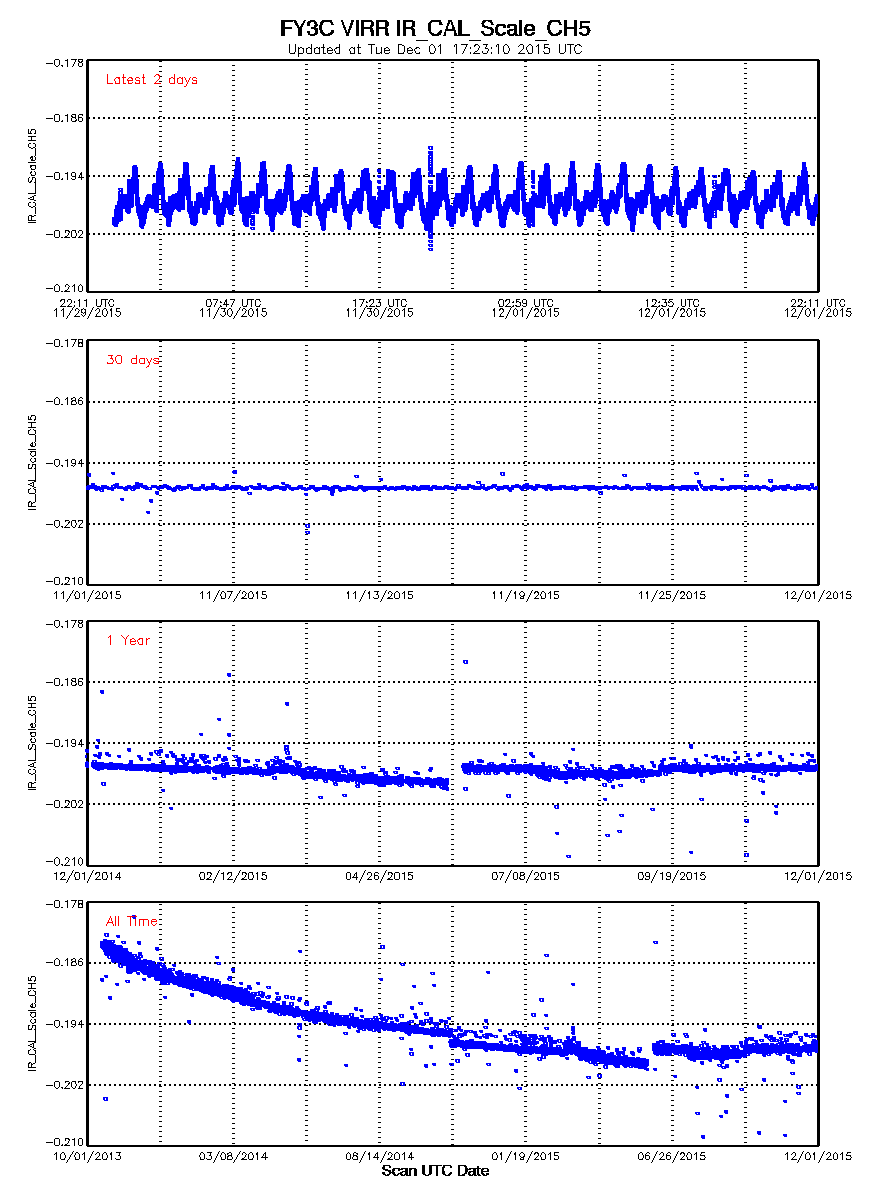 Around Oct. 20, 2014, the temperature conversion coefficient was replaced. A breakpoint could be found in the figure above. 
From May 31, to Jun. 6, 2015, power error of FY-3C,  data lost.
A decay trend of the performance was also illustrated in the figure.
Some monitoring results of ERM
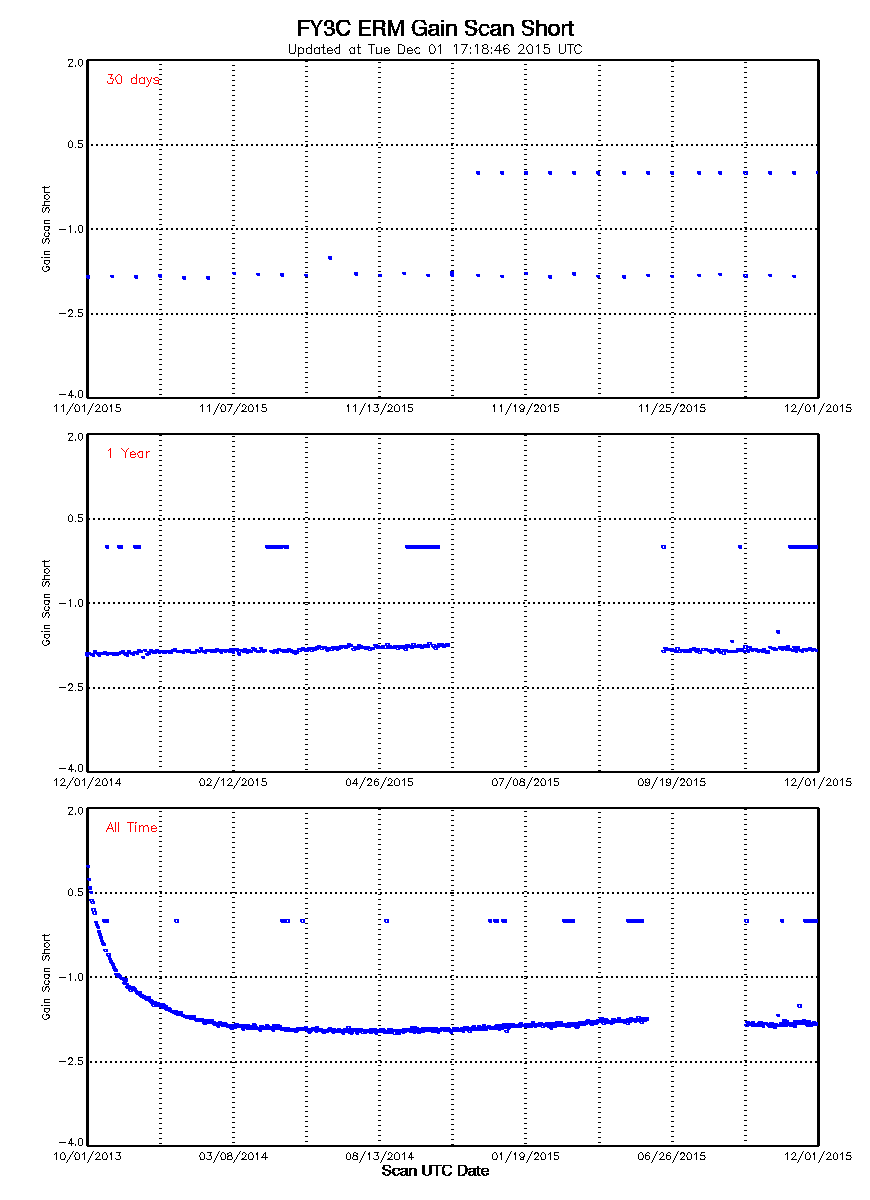 Temporal variation of calibration intercept of shortwave ERM
There is a drift at 0 point count.
The gain of the shortwave ERM
tends to be stable since launch.
Some monitoring results of  SBUS and TOU
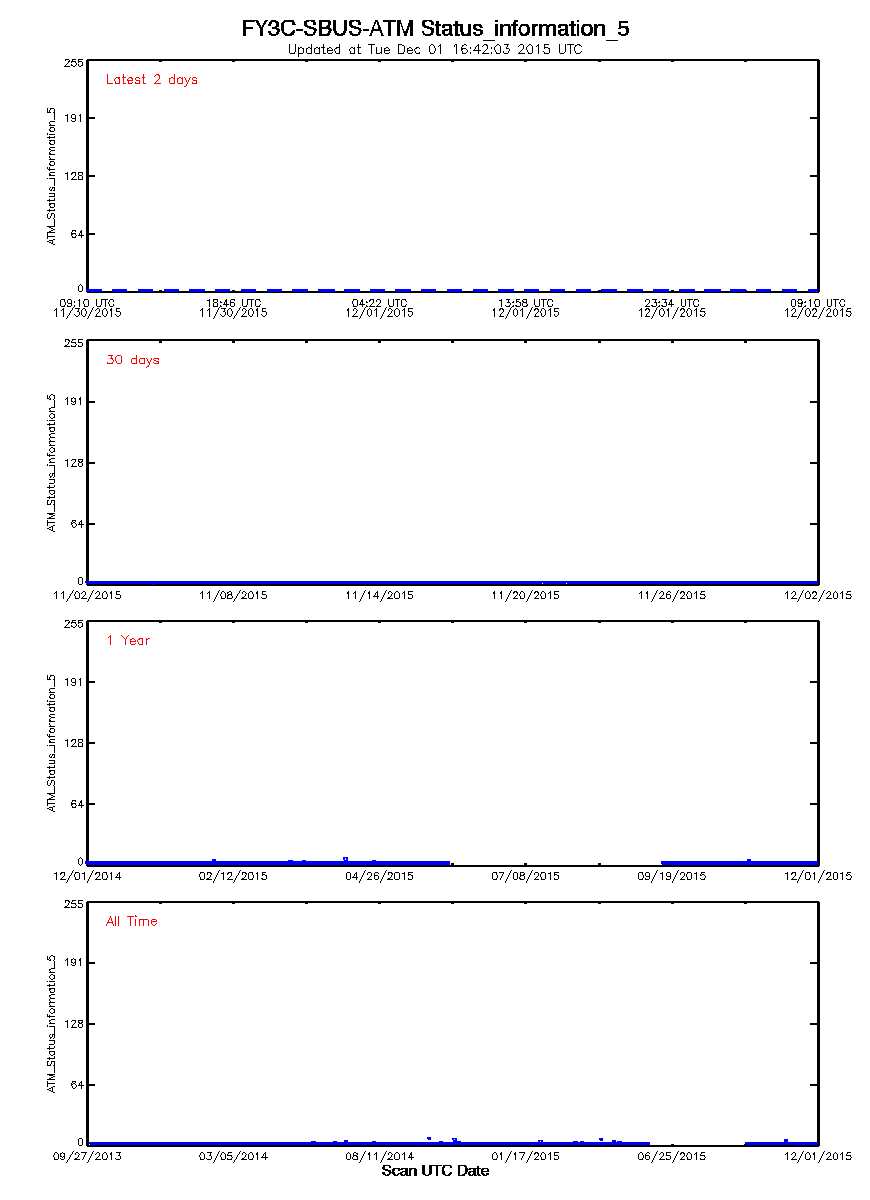 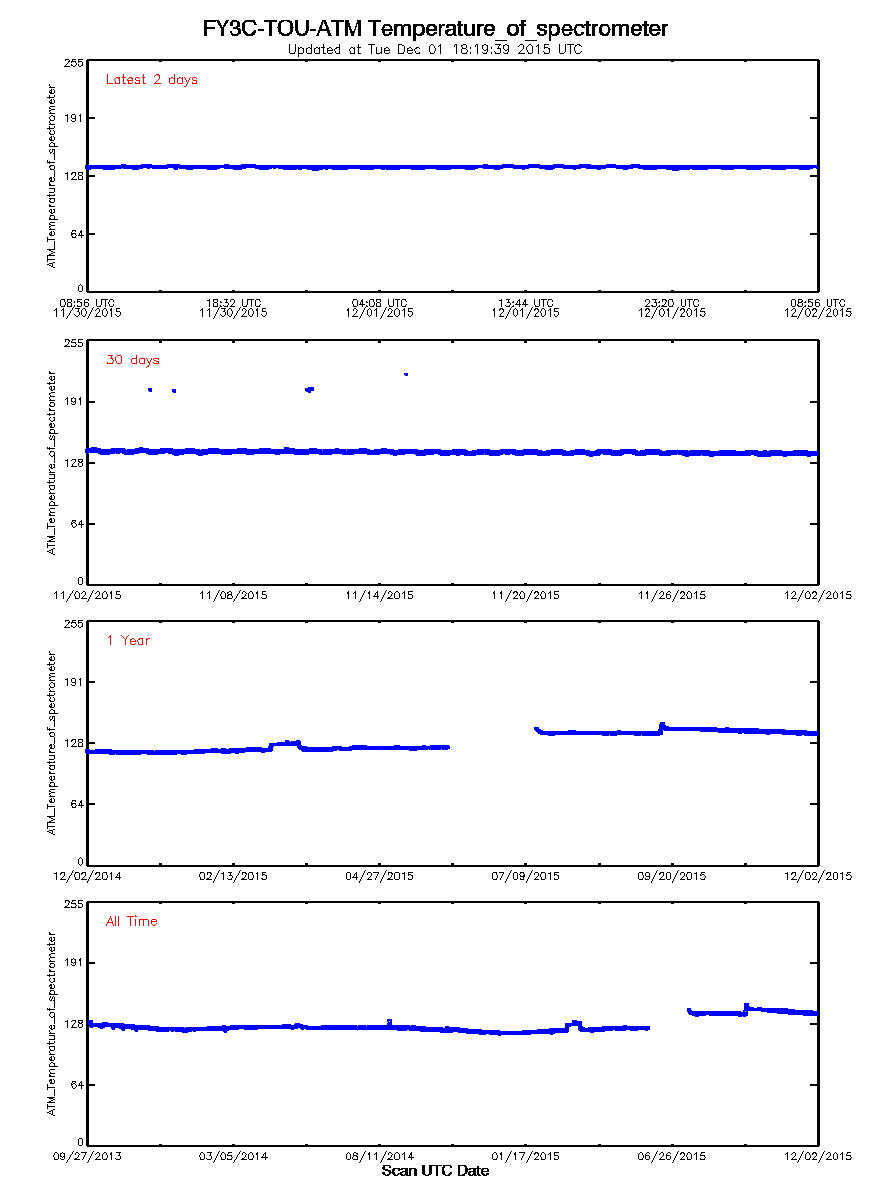 Information of diffuse panel
 0x03 presents normal, 0x0C error. As can be found from the figure, the value was normal.
Temperature of spectrometer
The value has a slight vibration downward trend since launch. 
There had a slight shifting after the power error.
Some monitoring results of  IRAS
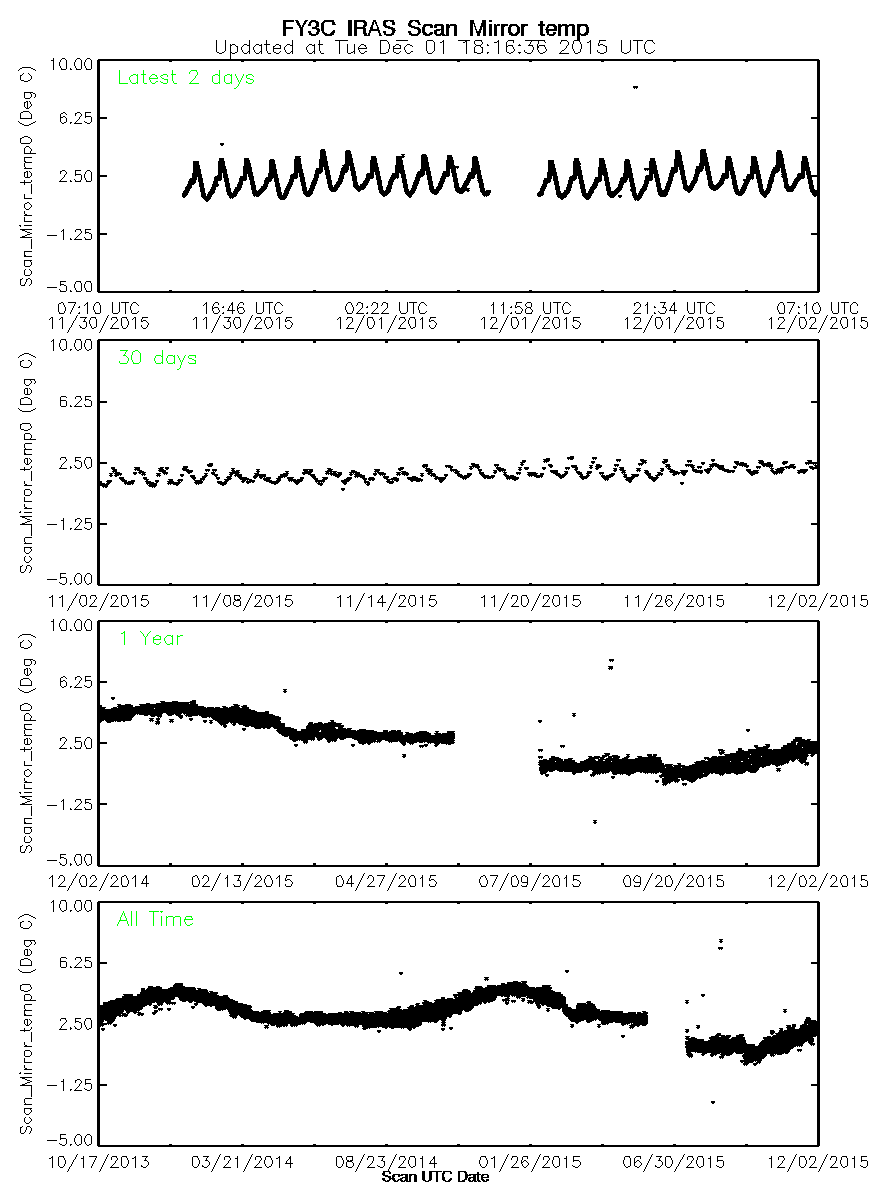 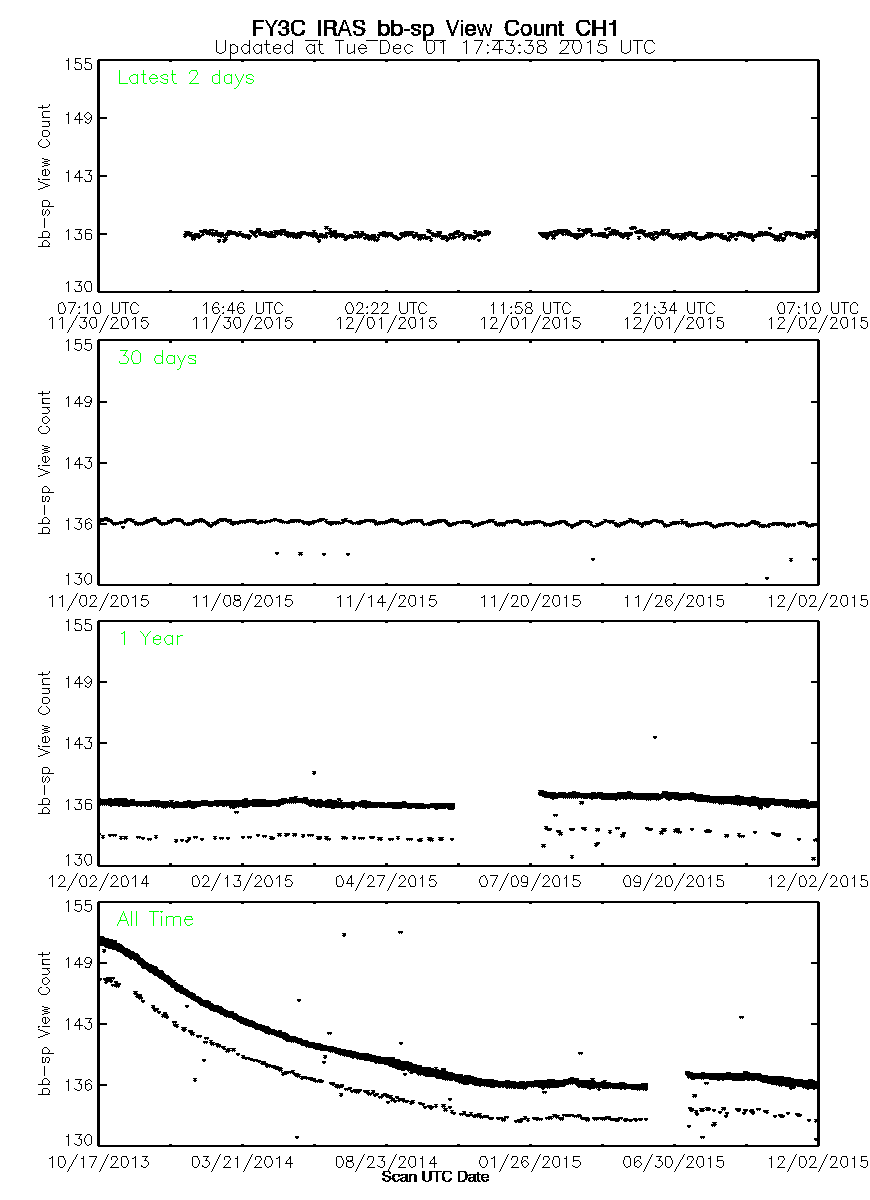 The difference between the black body and the cold air 
continuously descend, which indicates that the signal detection range of the instrument is getting narrower and narrower.
Scanning mirror temperature
a small increase and downward trend with the seasons in one year.
Some monitoring results of SIM
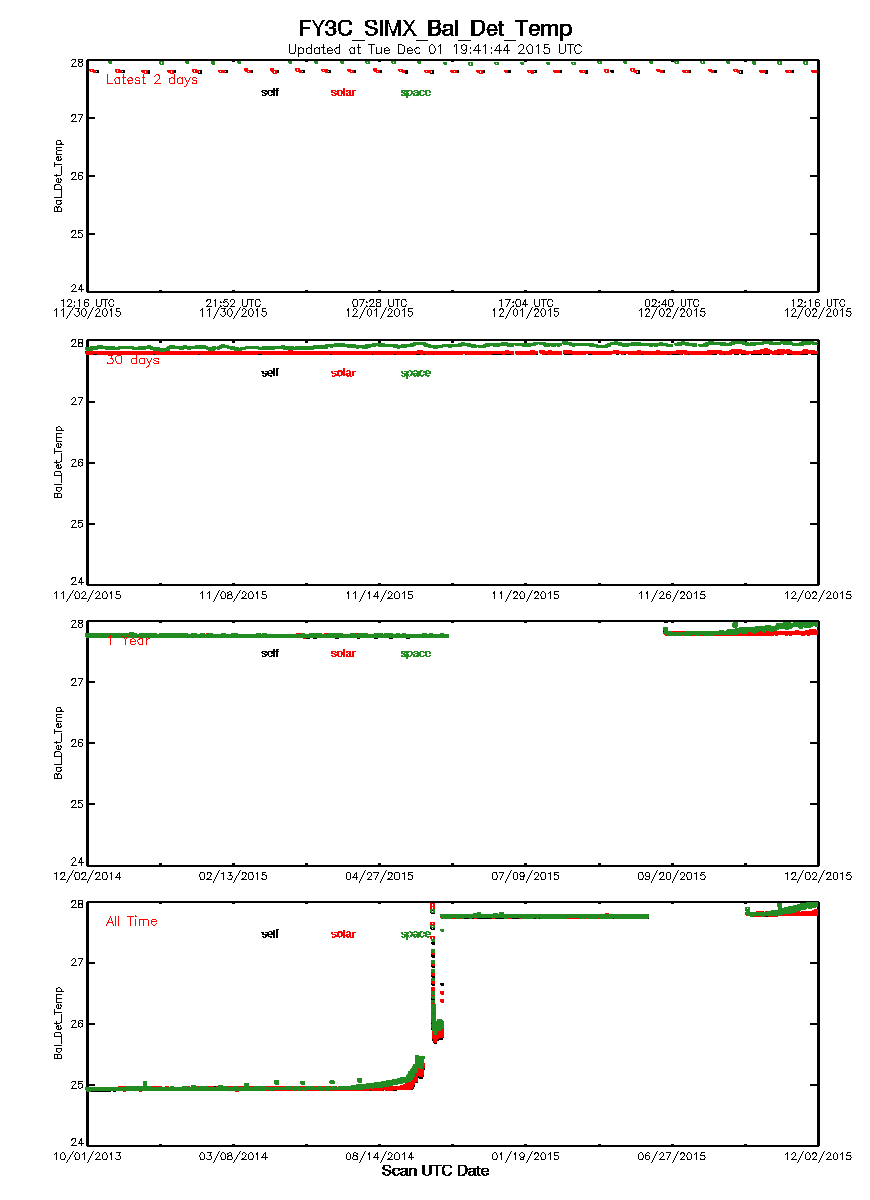 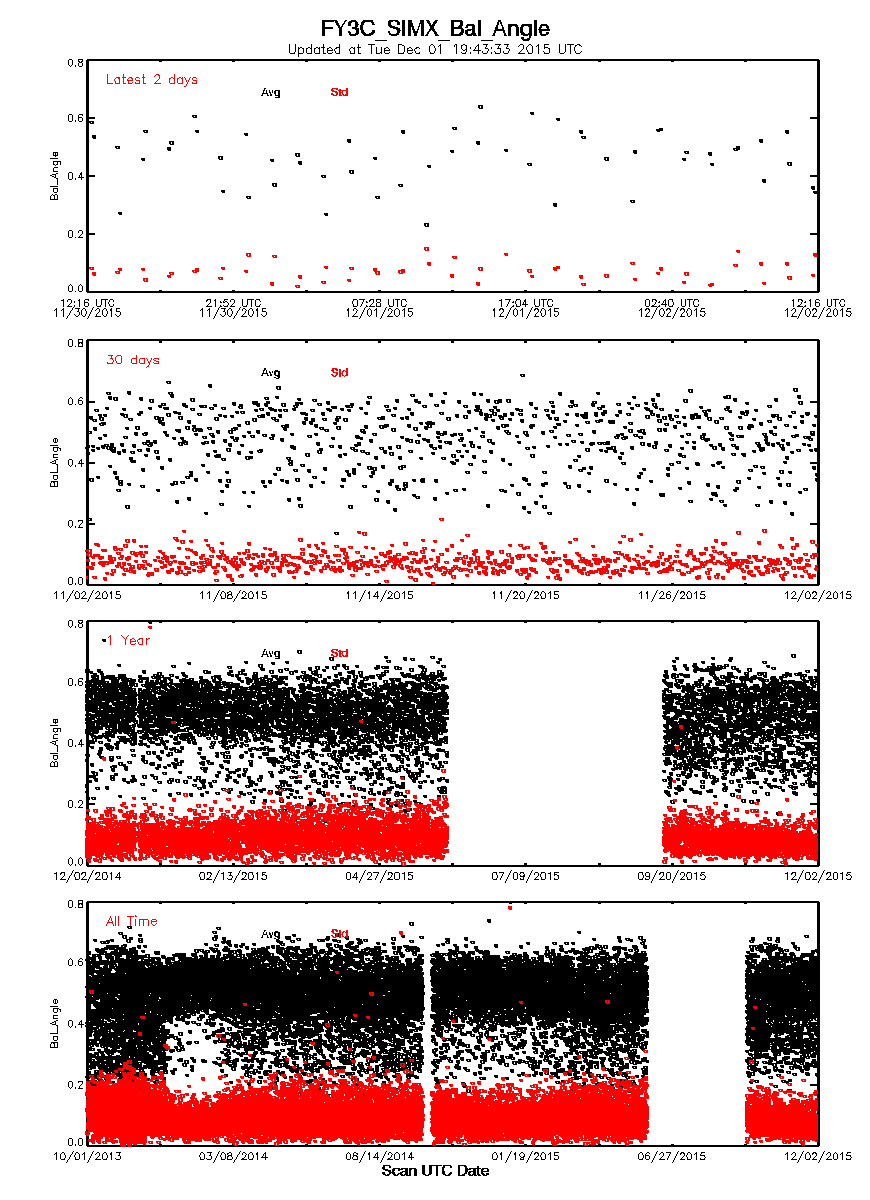 Balance detector temperature
the balance was abnormal in Oct. 2014. After re adjust, the temperature reached a stable state.
After the power error, the space temperature is keep raising. These phenomenon was caught in time by PAHMS.
The mean value of balance angle
the tracking angle of the instrument maintained in a stable state in one year and the whole life.
Some monitoring results of MWTS
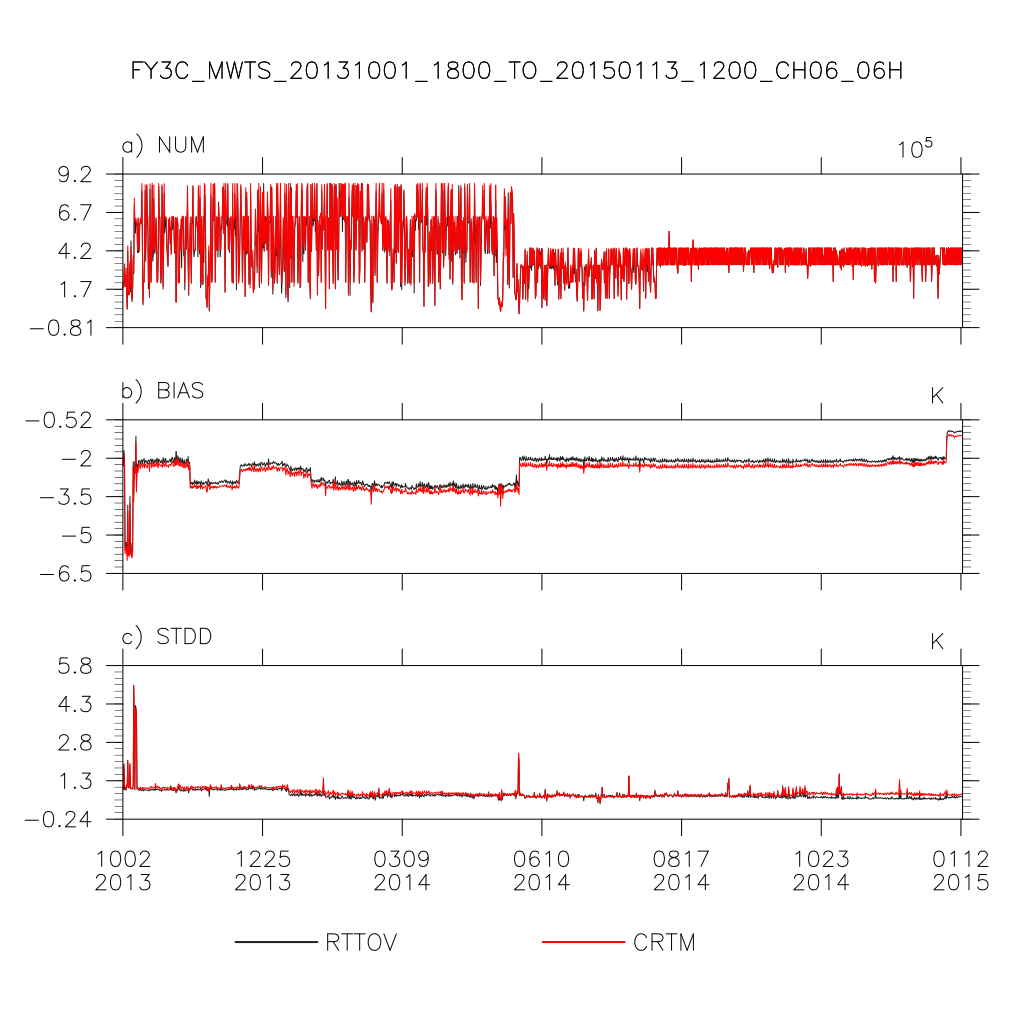 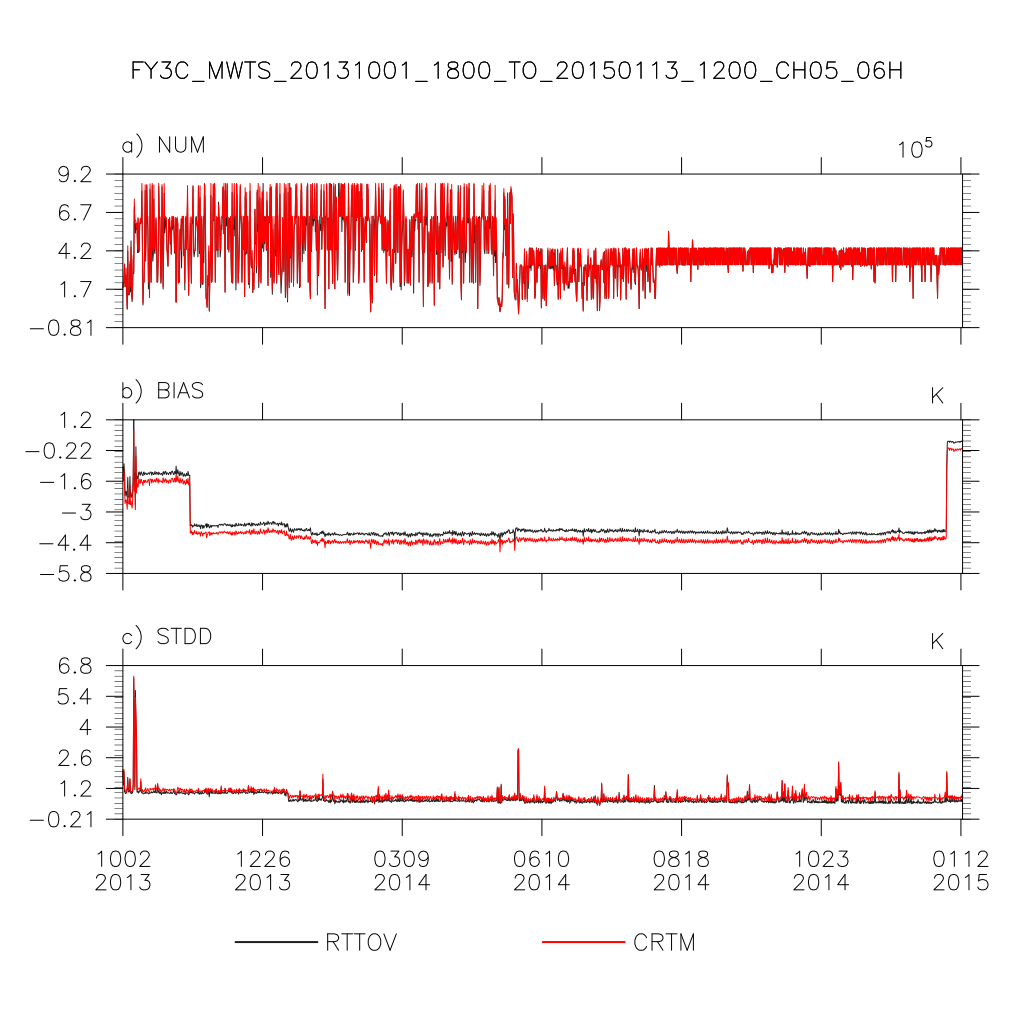 Long time series of MWTS brightness temperature: 
a few days after the calibration, the deviation from -3k, -4k decreased to 1k in the middle atmospheric temperature detection channel.
Analysis telemetry data
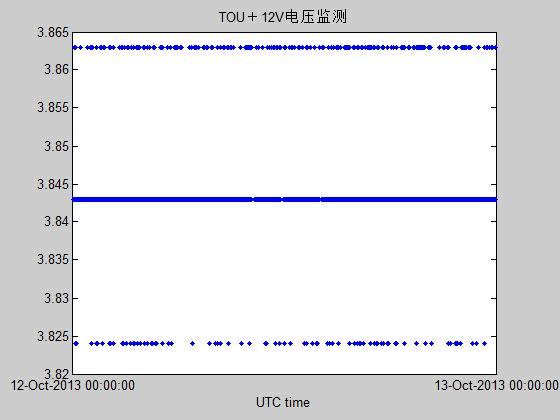 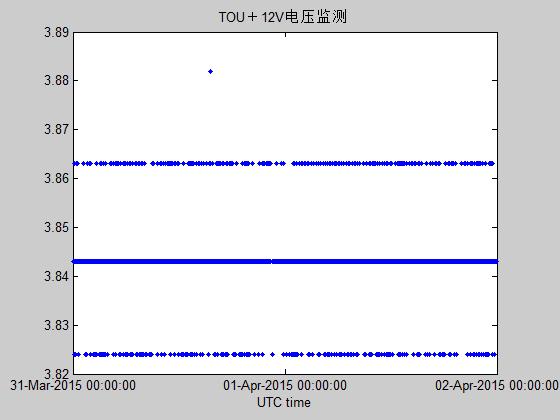 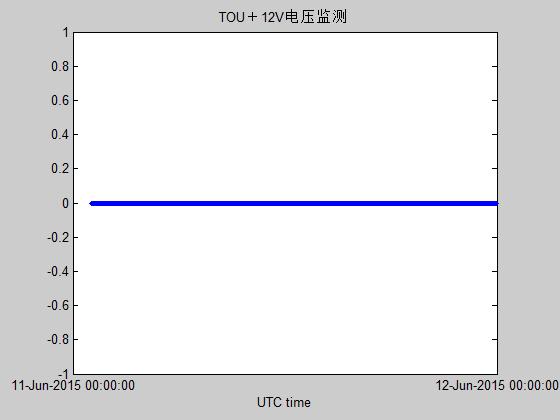 Normal data
Abnormal data
Shutdown
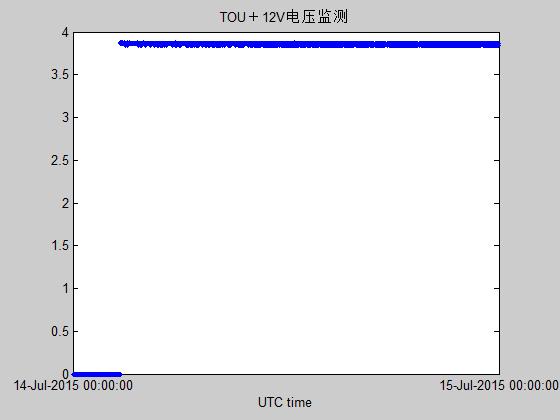 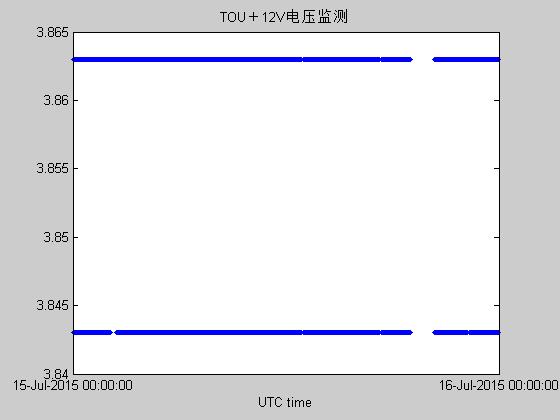 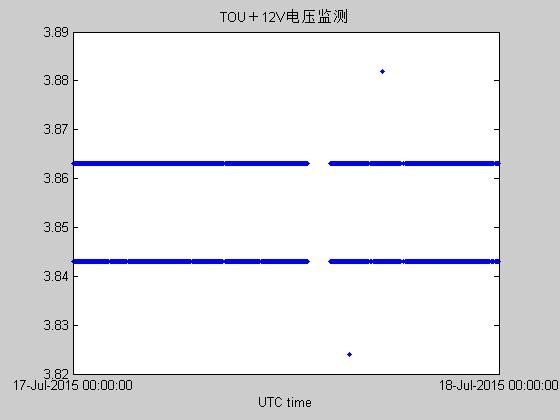 Startup
Initial startup
Abnormal data
FY-3C/TOU +12V voltage monitoring by telemetry data
Performance monitoring page (under develop)
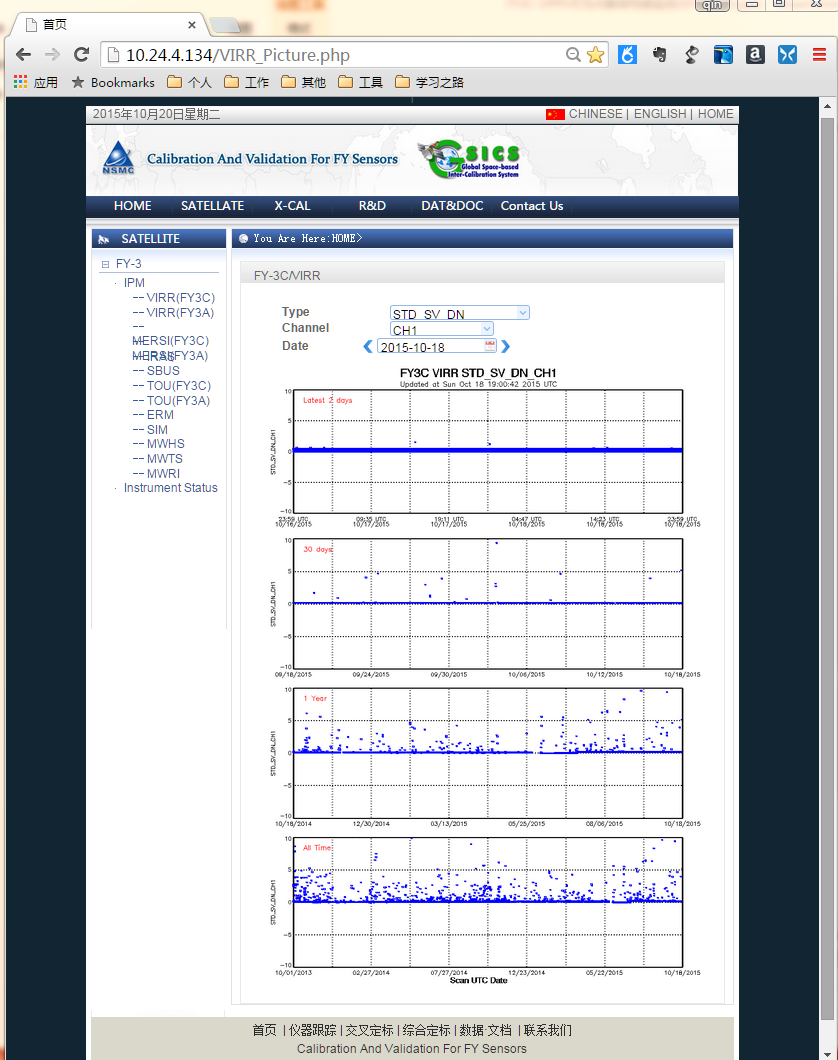 2015/12/3
15
CMA’s  Landing Pages (under develop)
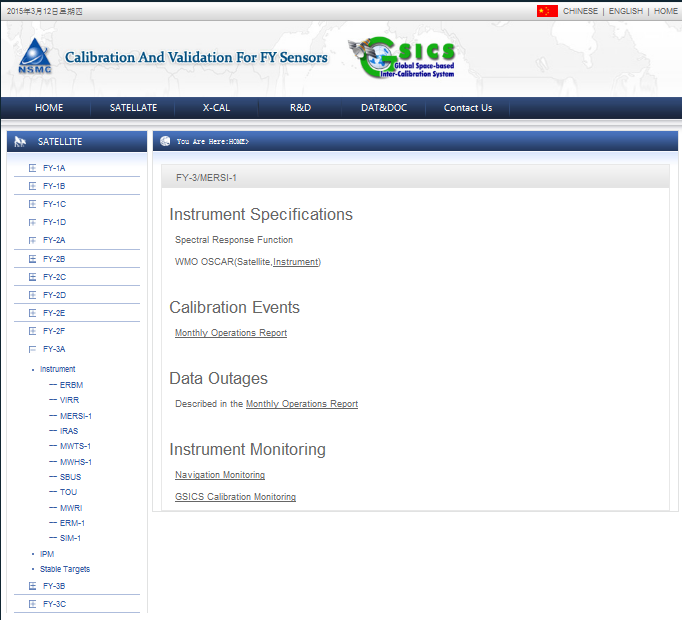 Currently problems
How to determination of the threshold: a threshold analysis is used to diagnose the status of the instrument.
Be determined by the instrument responsible person 
Analyzed automatically by the PAHMS system
Hint the potential risks in unknown relationship between the various on orbit environment and the instrument performance.
Thank you!
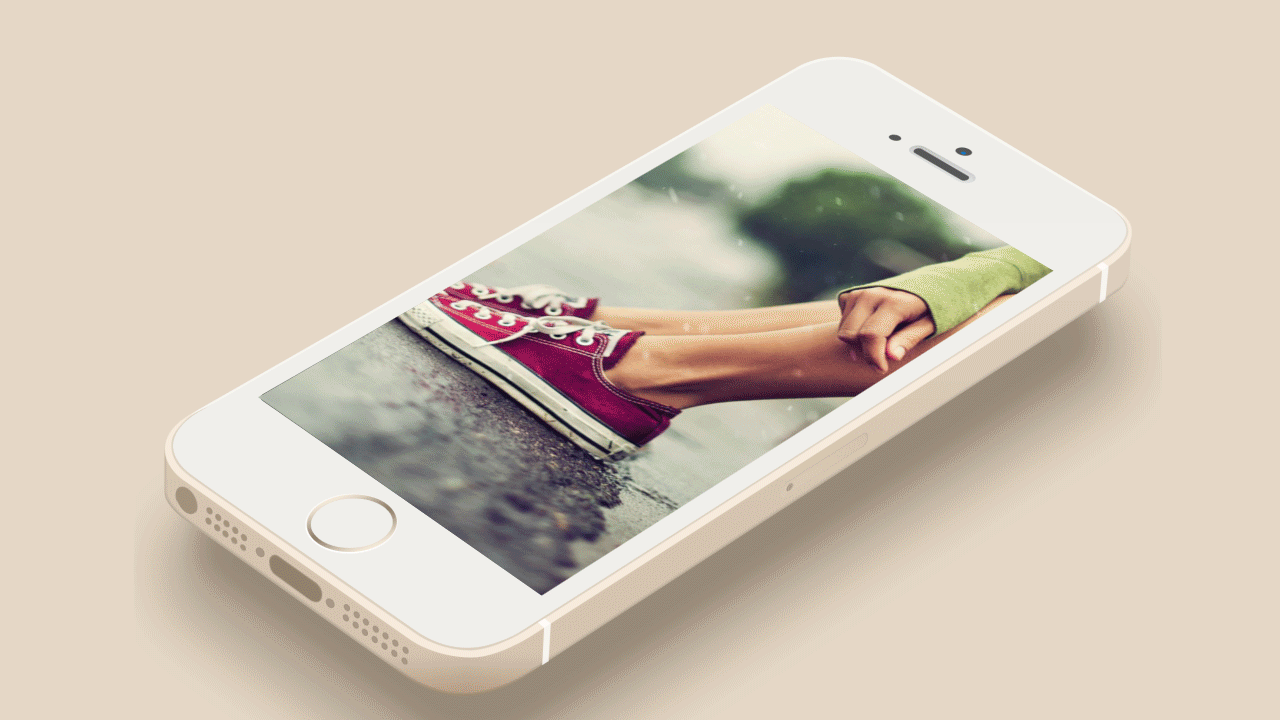